Ch. 4, leçon 2
Quelle heure est-il?
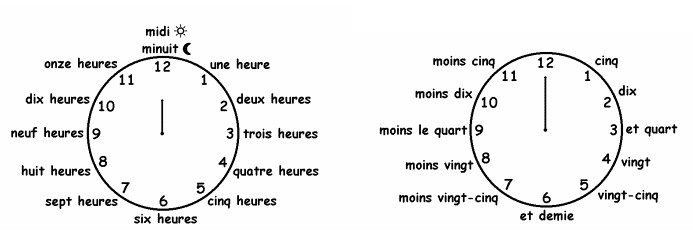 Il est 2 heures cinq.Il est 5 heures et quart.
Il est 5 heures et demie.
Il est 6 heures moins le quart.
Il est 10 heures moins cinq.
Il est midi.
Il est midi et demi.
du matinde l’après-mididu soir
http://www.horlogeparlante.com/
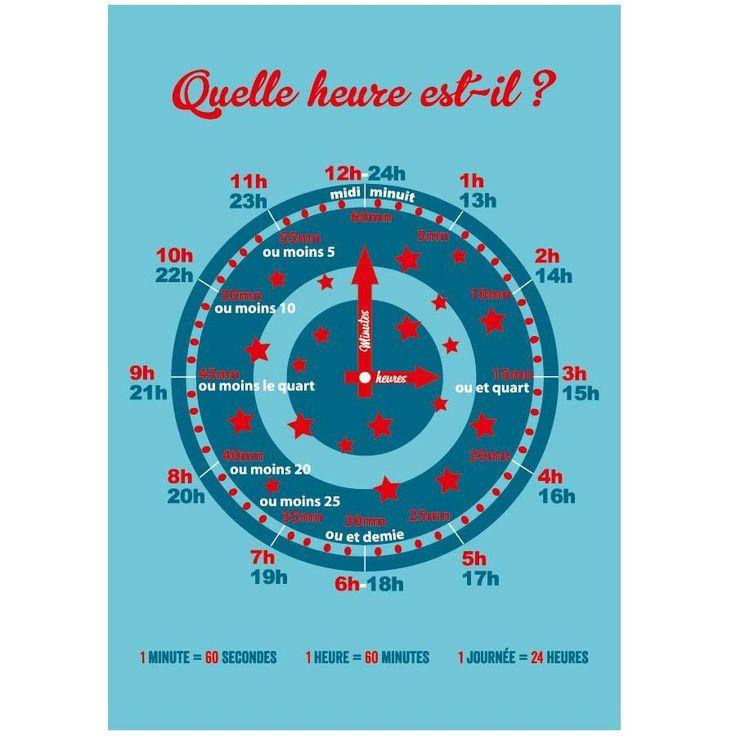 Le système des 24 heures
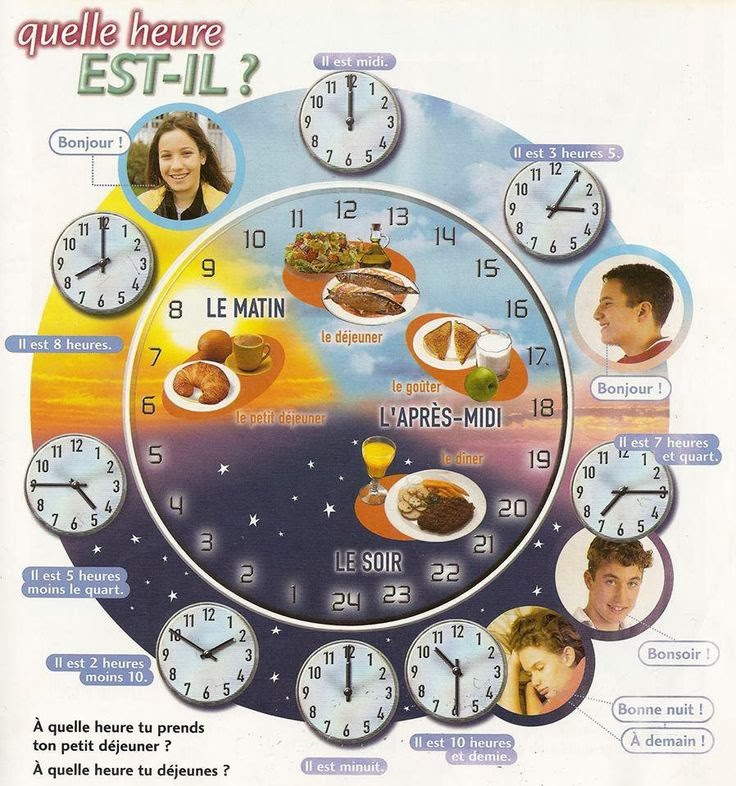 Quelle heure est-il?
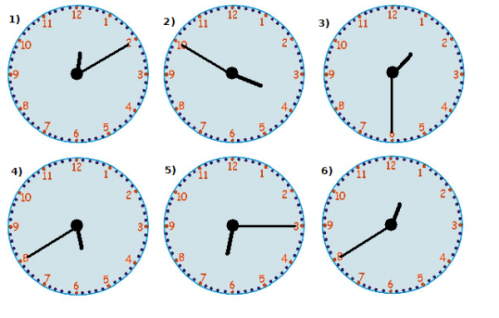 La routine du matin et/ou du soir
Être debout
Prendre une douche/se doucher
Se lever
Se brosser/se laver les dents
Se laver les cheveux
Se coiffer
S’essuyer
Se coucher
Se réveiller
Rentrer
Se raser
Se maquiller
Se coucher
S’habiller
Se dépêcher
Se déshabiller
S’endormir
Se laver la figure/les mains
parler
dormir
Nous dormons
Vous dormez
Ils dorment

Je dors jusqu’à 8h.
jusqu’à = until
Je dors
Tu dors
Il dort

Dors bien!
Dormez tard!
Dormons ici!
Verbes comme “dormir”
S’endormir	Je m’endors en classe! Zzzzz..
Servir		Amélie sert des clients au café.
Mentir (à)	Il ment à ses parents!
Partir
Avec  	(Je pars avec mes parents.)
De		(Je pars d’Iowa City tous les jours.)
Pour 	(Je pars pour Mt. Vernon le matin.)
Verbes comme “dormir”
Sortir

De  	(Elle sort de la salle pour parler avec 				l’étudiant.)

Avec	(Elle sort avec ses amies.)
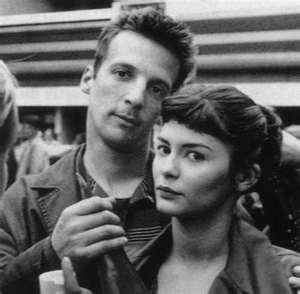 Sens romantique:  
Elle sort avec son copain.
Courir = to run
Nous courons
Vous courez
Ils courent


**Attention! This verb is slightly different from the “dormir” group:  there are only 3 spoken forms, or ways to pronounce it.
Je cours
Tu cours
Il court
___________
Cours!
Courez plus vite!
Courons!